This version intended for a typed version
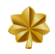 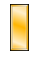 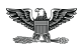 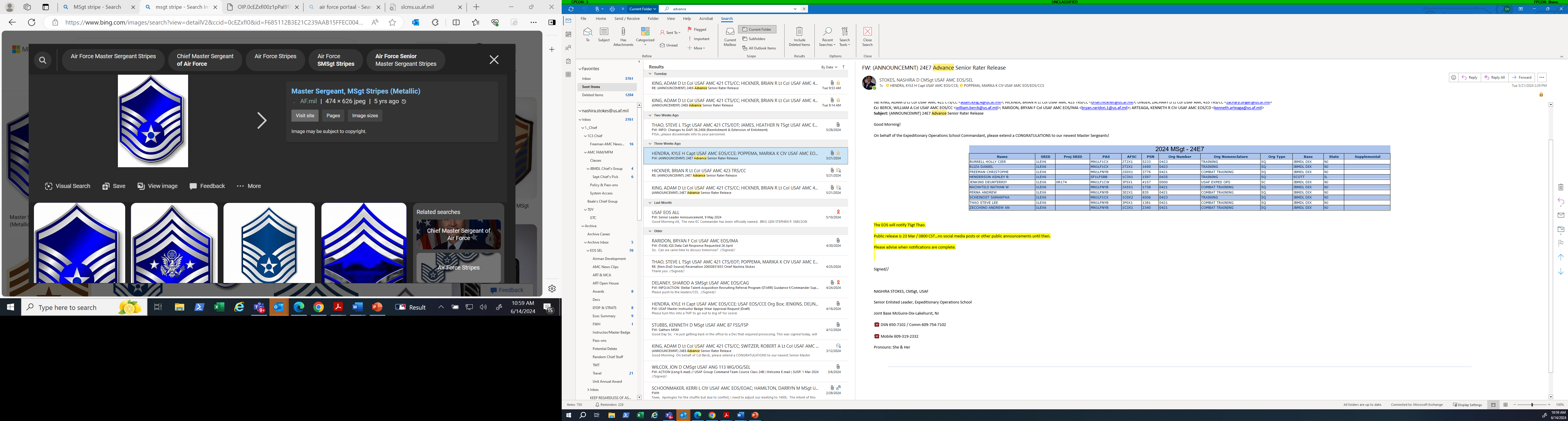 Rank First Last Name
Unit Location
Projected PCS:
Jul 2024
Year Group:
2003
Current as of:
Jan 24
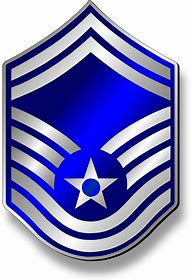 96 Gates
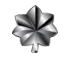 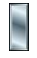 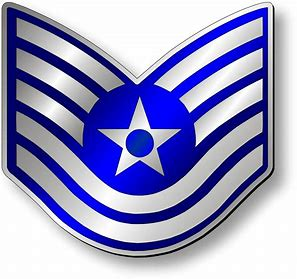 120 Gates
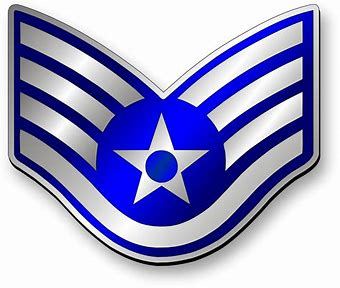 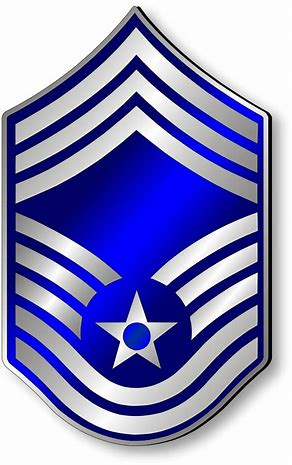 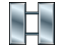 144 Gates
144 Gates
120 Gates
SLOC
CLC
TAP #1
2031
TAP #2
2031
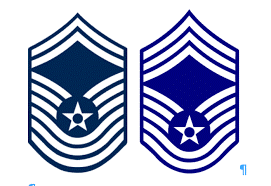 Last Prime 
CCC Look
Col 2 BPZ
Col 1 BPZ
Col IPZ
ODP - DE
SDE 2nd Look
Phoenix Eagle
4th Look
Phoenix Eagle
3rd Look
Phoenix Eagle
5th Look
Major Board
ODP - DE
SDE 1st Look
Turn Down Promo/Assignment
ODP - DE
SDE 4th Look
ODP - DE
SDE 3rd Look
ODP - DE
SDE 5th Look
Notes:
Next Assignments:
MAJCOM Staff
Work in an Embassy (DAAT) – DLAB 135
Location:  1. Colorado, 2. Texas, 3. Illinois

PME Completed
Group SEL Course (2023)
Eurasia (2023)

PME Needed
CLC
SLOC
Lt Col IPZ
Lt Col 2 BPZ
Lt Col 1 BPZ
CMSgt Promo
CCC 1st Look
Last 3 SR EPR/EPBs Bottom Lines
2023: #1/4 SMSg Doe made Rapid Global Mobility a reality! A standout SEL with senior leader capacity & perspective; CMSgt Now!
2022: #7/22 SMSgt Doe -my best! AMC A3’s go to SEL-his fingerprints are everywhere; CMSgt this board! 
2021: SMSgt Doe is spectacular performance will shape strategy/future concepts for the 3E career-field; must for CMSgt!
1